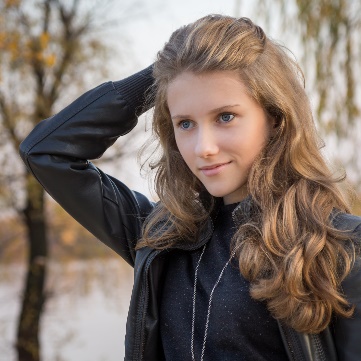 WAS HABEN LISA UND


FLORIAN GESTERN GEMACHT?
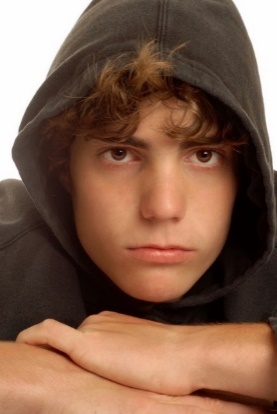 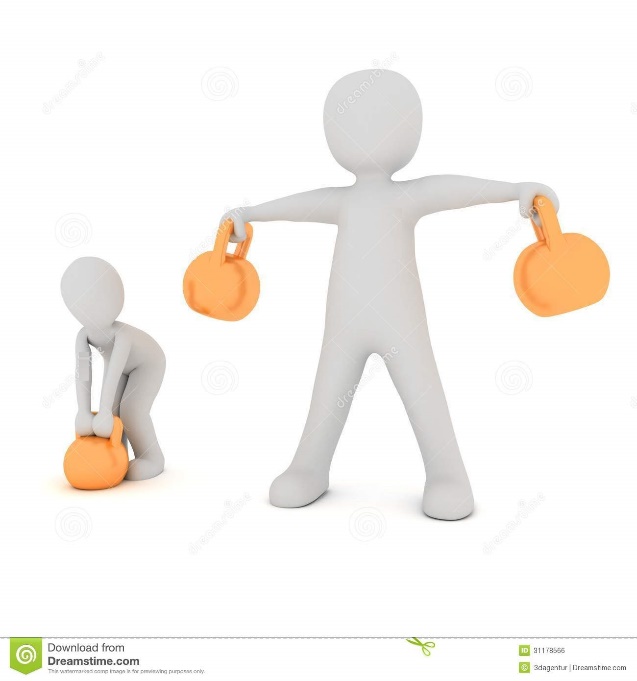 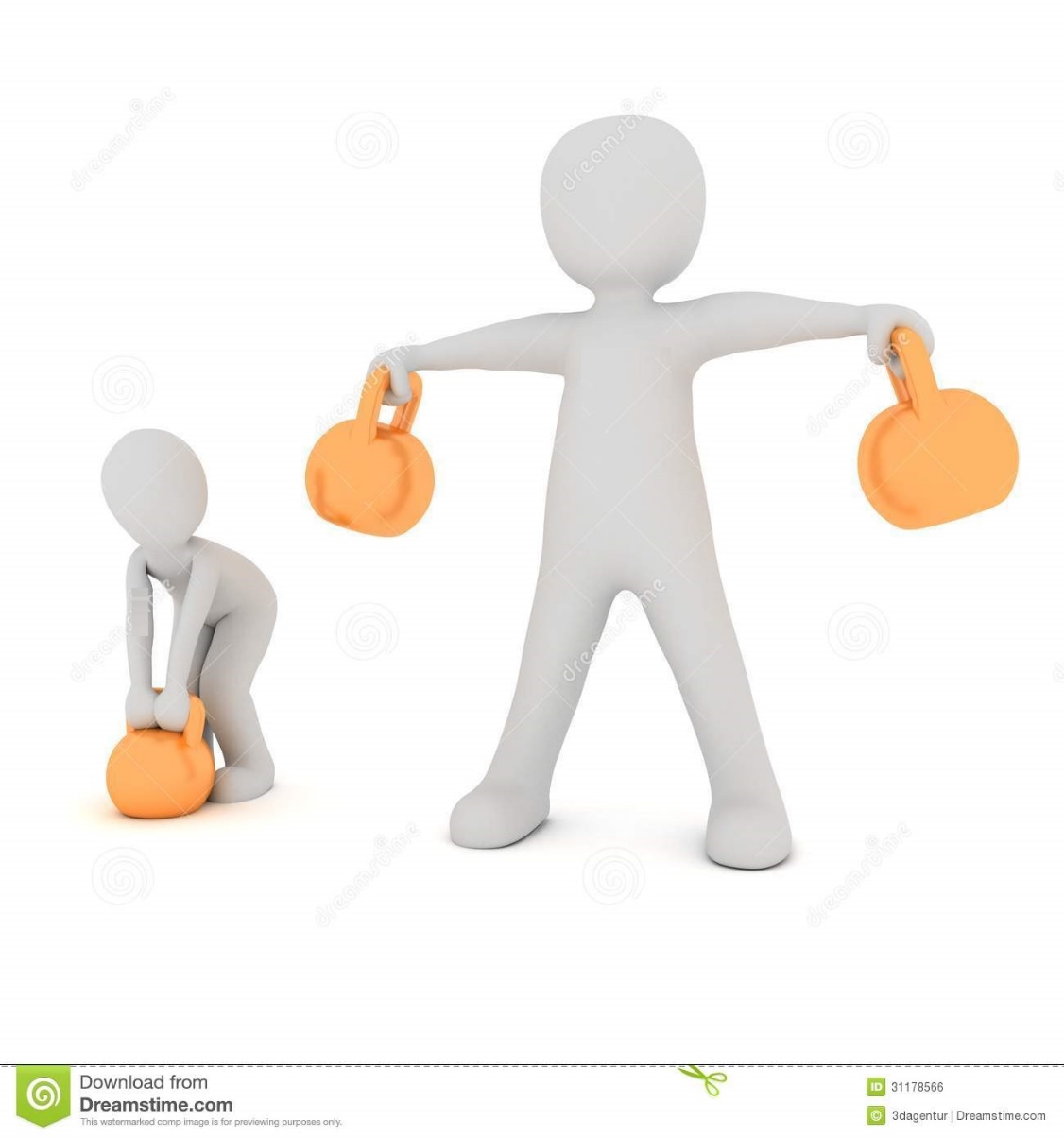 

(verbes faibles)
(verbes forts)
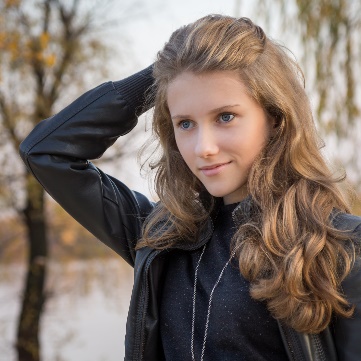 
Zum Frühstück hat Lisa Tee getrunken.
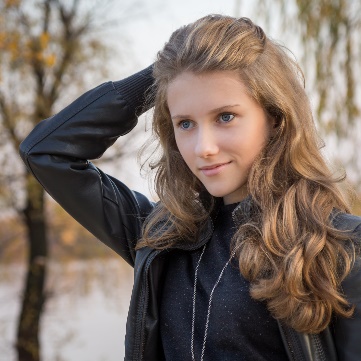 
Am Vormittag hat Lisa ihrer Mutter geholfen.
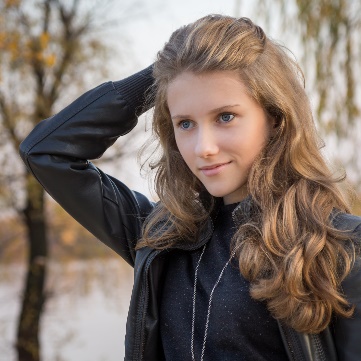 
Zu Mittag hat Lisa Fisch gegessen.
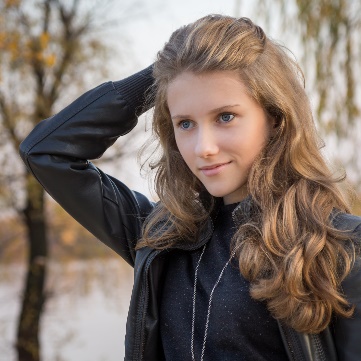 
Um 14 Uhr hat Lisa Klavier gespielt.
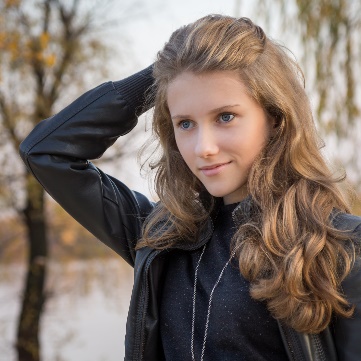 
Um 16 Uhr hat Lisa ein Buch gelesen.
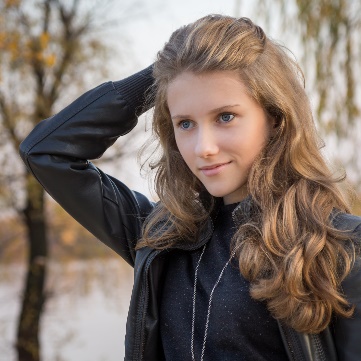 
Am Abend hat Lisa eine Mail geschrieben.
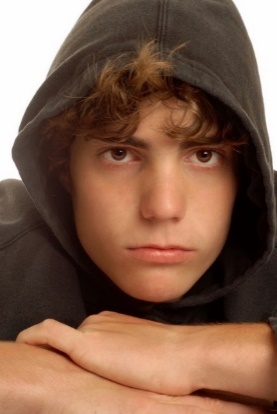 
Zum Frühstück hat Florian Kakao getrunken.
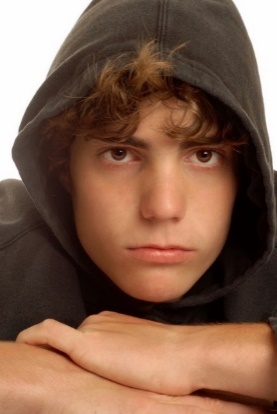 
Am Vormittag hat Florian Musik gehört.
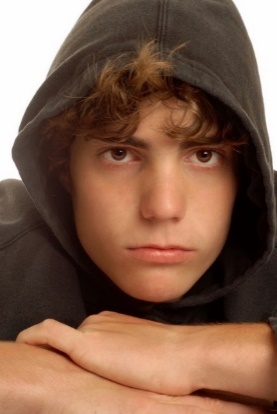 
Zu Mittag hat Florian Pommes und Wurst gegessen.
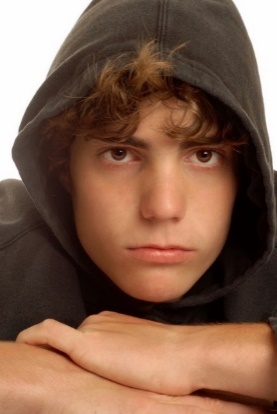 
Um 14 Uhr hat Florian einen Comic gelesen.
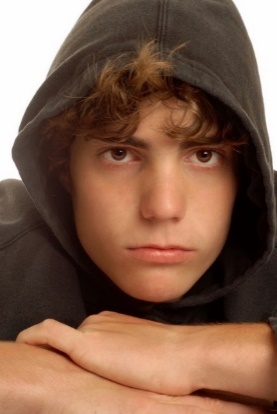 
Um 16 Uhr hat Florian am Computer gespielt.
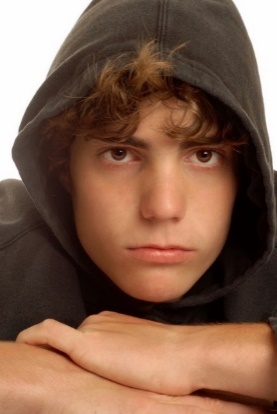 
Am Abend hat Florian mit Skype gechattet.
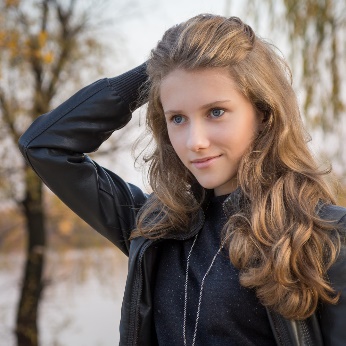 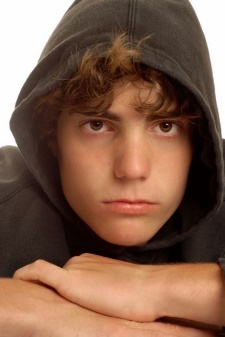 Was hat Lisa / Florian um 16 Uhr
gemacht / gegessen / getrunken?
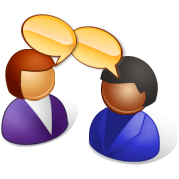 Um 16 Uhr hat Lisa / Florian …
UND DU? WAS HAST DU


GESTERN GEMACHT?
Zum Frühstück habe ich ...
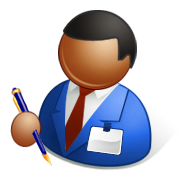 (Arbeitsblatt)
LISA:
Zum Frühstück hat Lisa Tee getrunken.
Am Vormittag hat sie ihrer Mutter geholfen.
Zu Mittag hat sie Fisch gegessen.
Um 14 Uhr hat sie Klavier gespielt.
Um 16 Uhr hat sie ein Buch gelesen.
Am Abend hat sie eine Mail geschrieben.
FLORIAN:
Zum Frühstück hat Florian Kakao getrunken.
Am Vormittag hat er Musik gehört.
Zu Mittag hat er Pommes und Wurst gegessen.
Um 14 Uhr hat er einen Comic gelesen.
Um 16 Uhr hat er am Computer gespielt.
Am Abend hat er mit Skype gechattet.